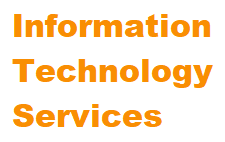 ITS Mid-Year Report
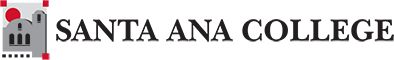 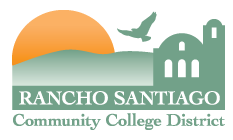 Fiscal year 2019-2020
July 1, 2019 to December 31, 2019
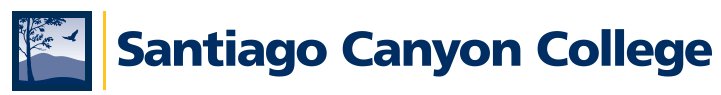 Districtwide Initiatives from Technology Plan
34 Initiatives for 2019-2020
All ITS Projects
207 Total Projects completed July 1 to December 31
All ITS Projects
Enterprise Applications Projects
98 Total Projects completed July 1 to December 31
Enterprise Applications Projects
Districtwide Infrastructure Projects
71 Total Projects completed July 1 to December 31
Districtwide Infrastructure Projects
Web Team Projects
38 Total Projects completed July 1 to December 31
Web Team Projects
All ITS Support
Total of 5,653 Tickets closed
Total Projects by Initiatives
ITS Workforce Load
5,683 Total Tickets Closed
207 Major Projects Completed
74 Major Projects in Progress
48 ITS Personnel:
14 at SAC/CEC
7 at SCC/OEC
15 Enterprise Applications
6 Districtwide Infrastructure
3 Helpdesk
2 Web
1 Security
Average Ticket closure of 24 Tickets Per ITS Resource per month
Average ITS Resource is working on 3.5 Projects at any given time